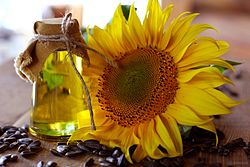 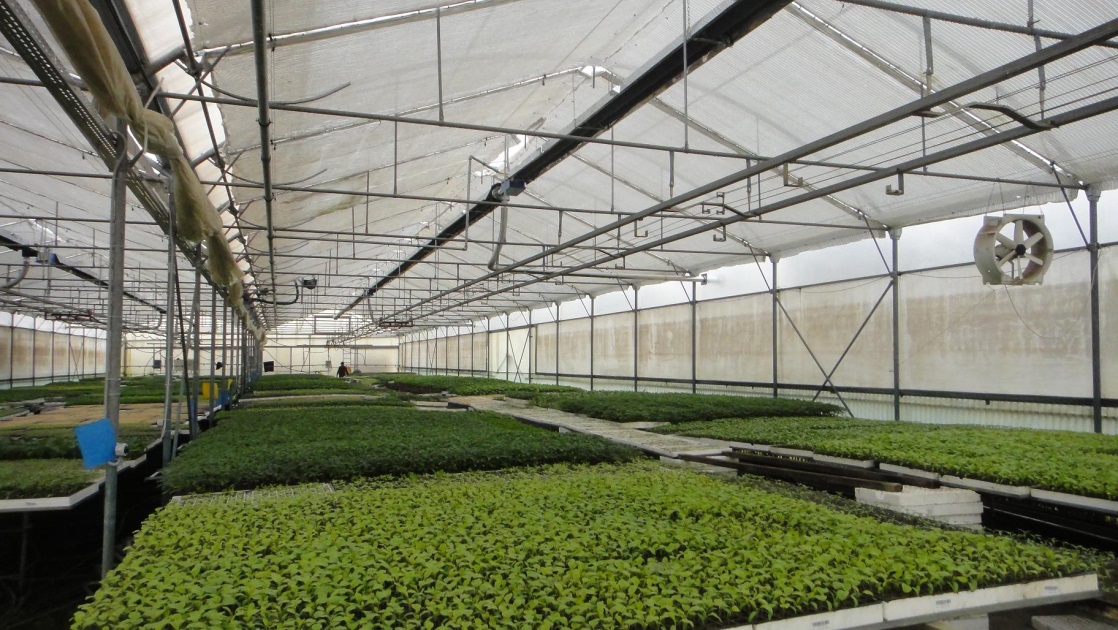 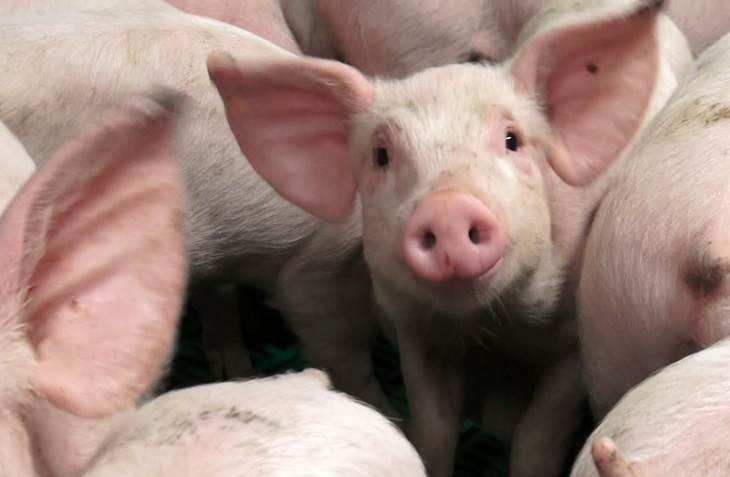 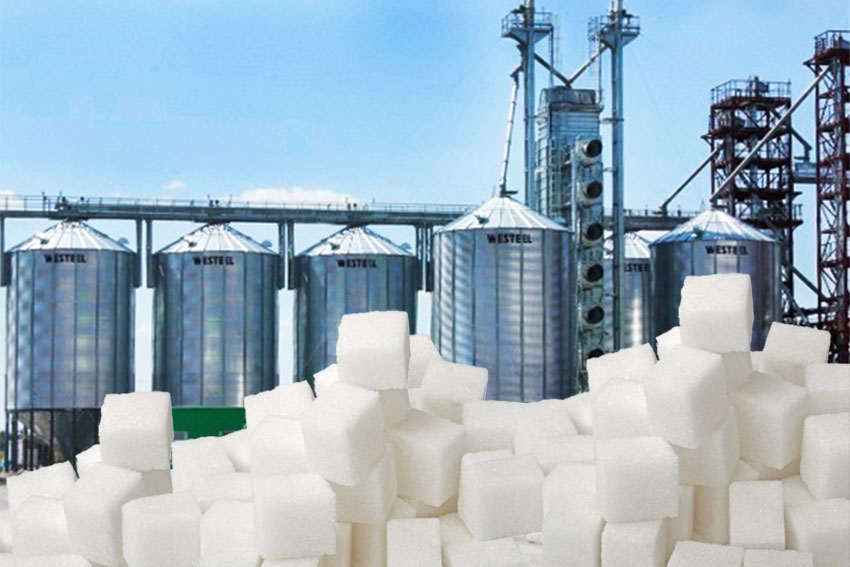 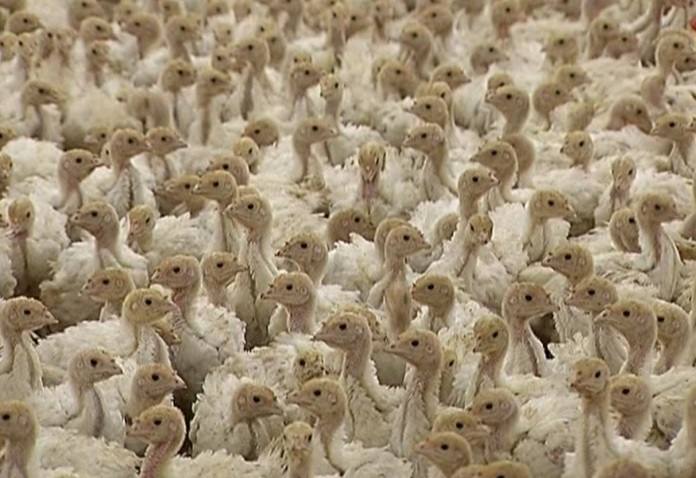 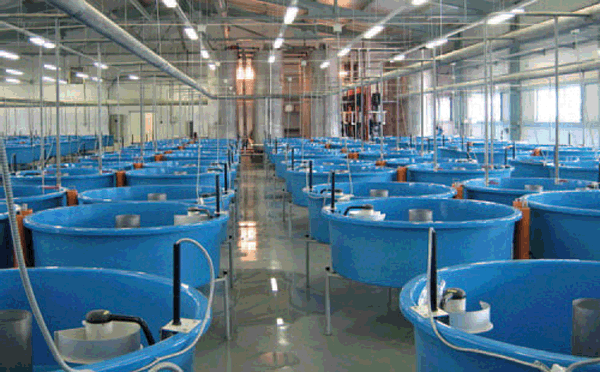 Результаты деятельности АПК Тамбовской области
 и роль науки в их достижении
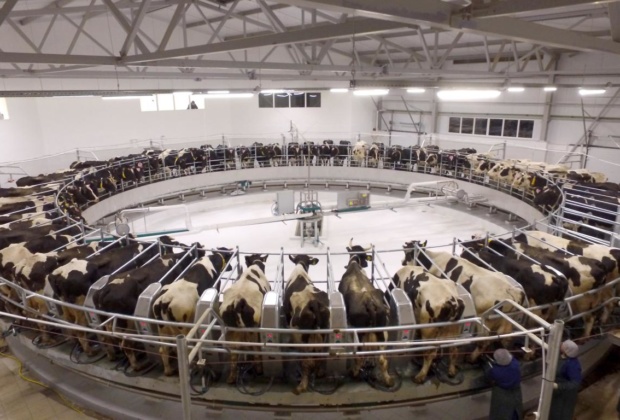 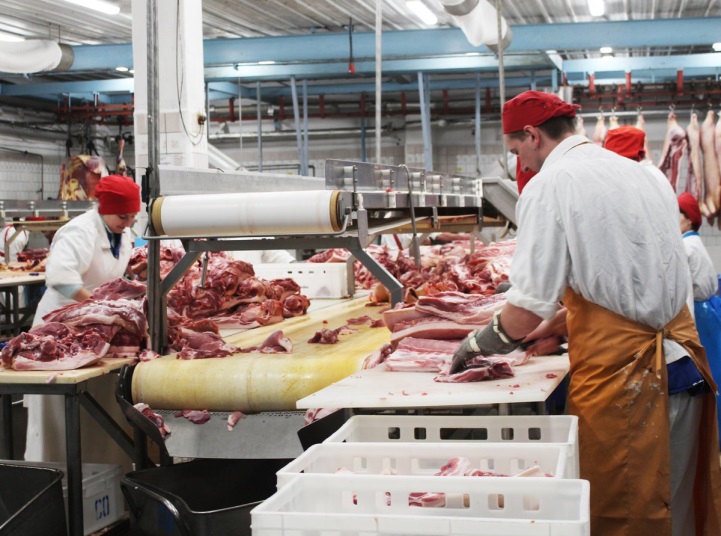 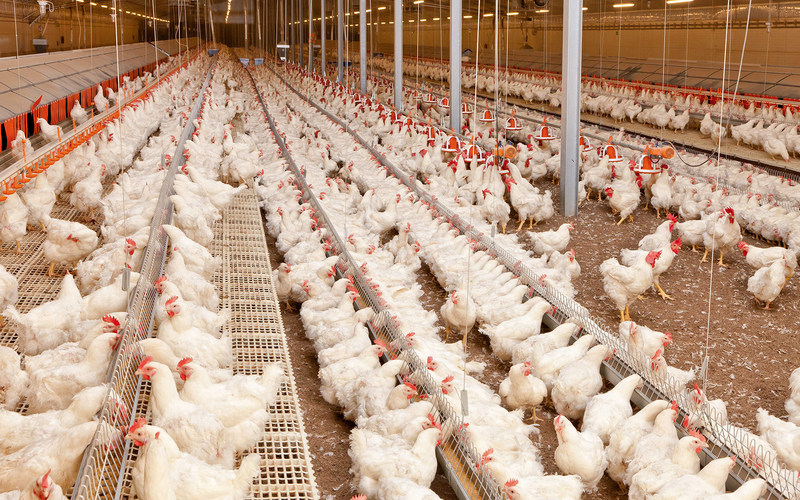 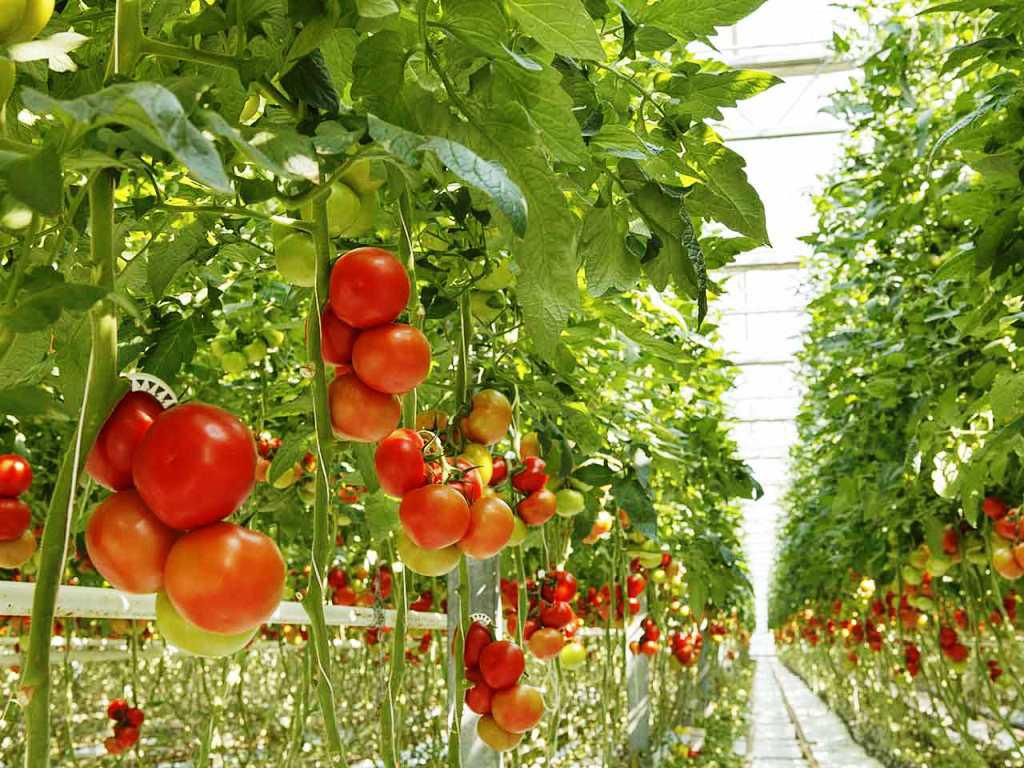 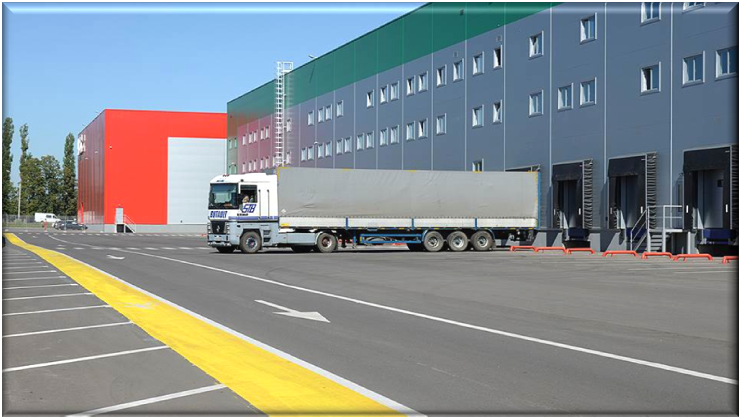 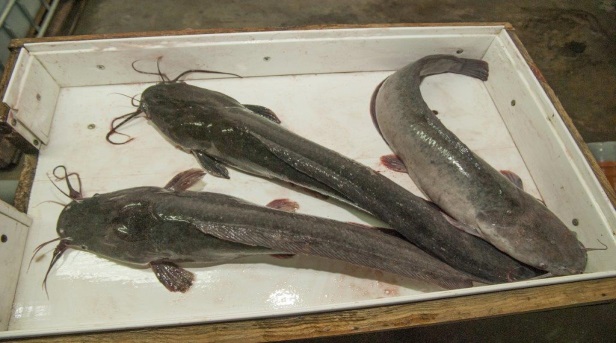 Характеристика Тамбовской области
Численность населения области 
1 033,6 тыс. человек, из которых 
в сельской местности проживает
404,3 тыс. человек.
Доля сельского населения – 39%
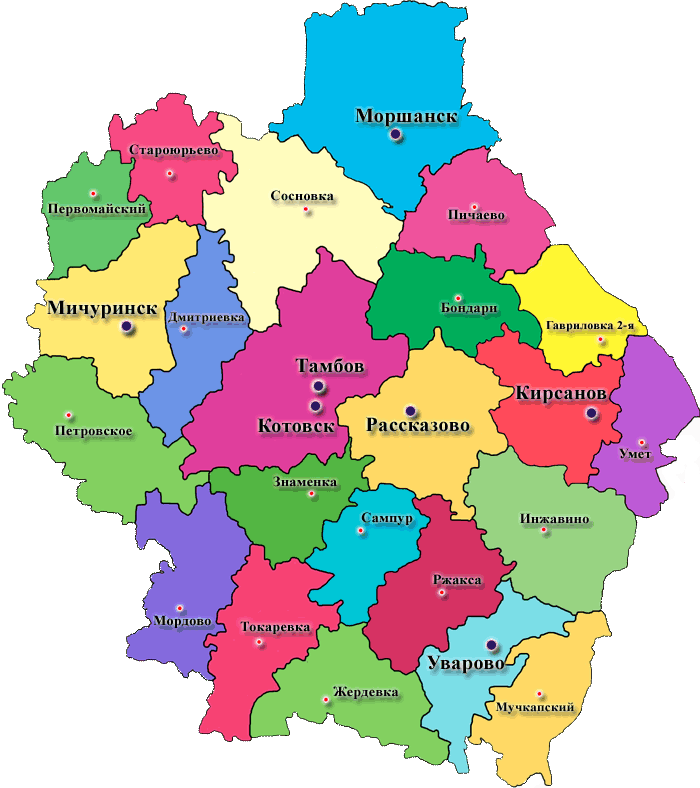 Сельскохозяйственные угодья занимают 2,7 млн. га, пашня – 2,0 млн. га. 
            Занимая 1,2 % сельхозугодий, 
Тамбовская область производит 2,2 %
  сельхозпродукции  в  РФ.
            В сельскохозяйственном производстве занято 1,1 тыс. сельхозорганизаций, более 2 тыс. индивидуальных предпринимателей,  глав  КФХ.
Вклад агропромышленного комплекса в развитие экономики Тамбовской области
Доля продукции АПК в структуре ВРП – 30 % 
(по оценке 2017 года)
Объем инвестиций в АПК ежегодно составляет 
более 30 млрд. руб.
Темпы роста производства продукции сельского хозяйства
Среднегодовой темп роста производства продукции
 сельского хозяйства за 5 лет:
Российская Федерация – 103,8 %
Тамбовская область – 109,1 %
*
Производство зерновых и зернобобовых культур
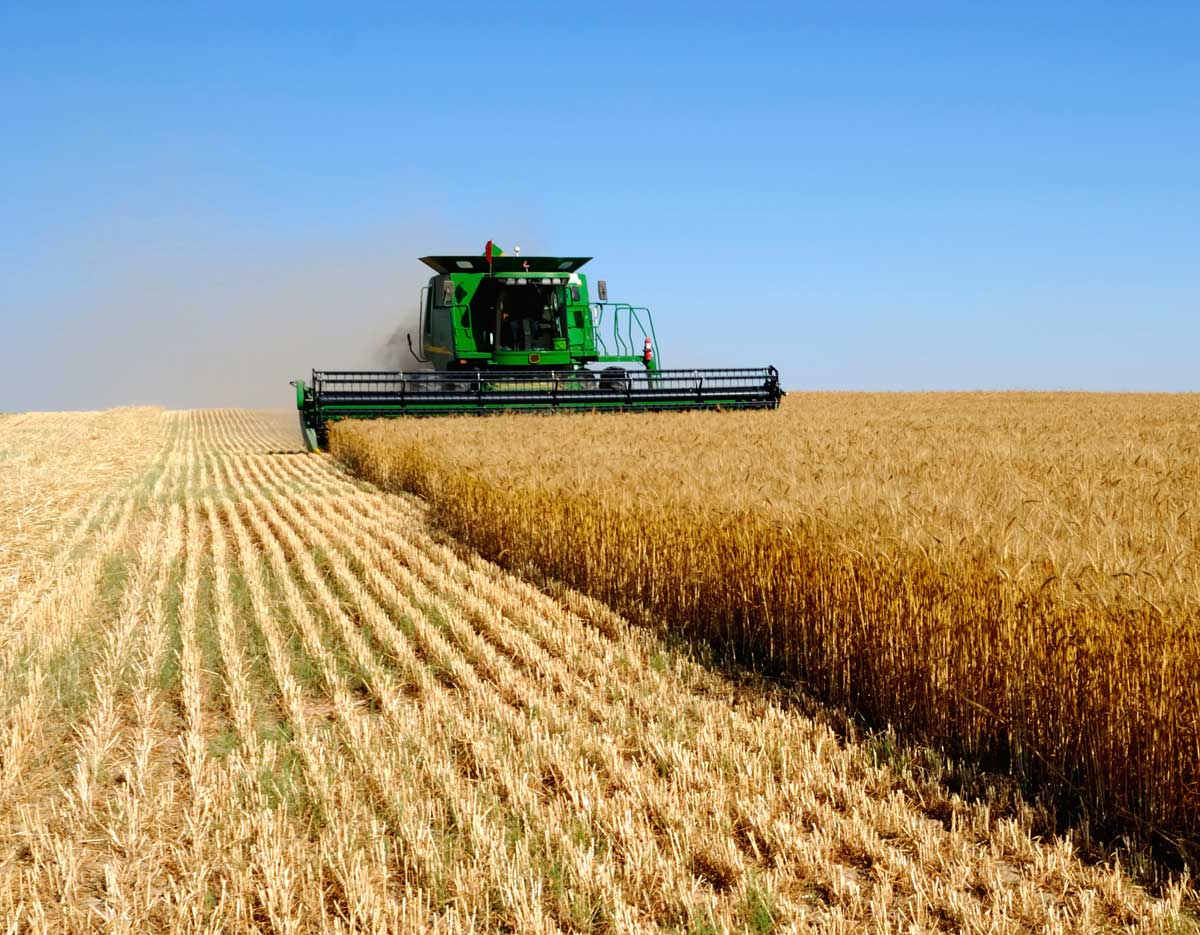 3-е место в ЦФО (13%)
11-ое место в РФ (3,1% )
Производство зерновых и зернобобовых культур в 2017 году по регионам ЦФО, 
тыс. тонн
Средняя урожайность в 2017 году – 40,7 ц/га
Производство мяса скота и птицы на убой в живом весе во всех категориях хозяйств
Место в РФ
Темпы роста производства пищевой и перерабатывающей промышленности Тамбовской области
Среднегодовой темп роста производства пищевой и перерабатывающей промышленности за 5 лет:
Российская Федерация – 102,9 %
Тамбовская область – 115,7 %
Реализованные инвестиционные проекты в свиноводстве
Инвестиционный проект - строительство 1-ой очереди свиноводческих комплексов ООО «Тамбовский бекон»
Инвестиционный проект - строительство свиноводческого комплекса ООО «РАСК»
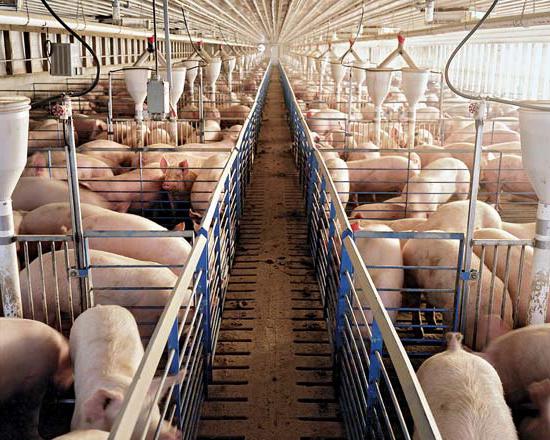 Объем инвестиций – 1 938,4 млн.руб.
Годы реализации – 2010-2018 гг.
Создание дополнительных 
 рабочих мест - 96
Проектная мощность –  15 тыс. тонн мяса 
     свинины в год
Объем инвестиций – 12 562,7 млн.руб.
Годы реализации – 2010-2018 гг.
Создание дополнительных 
 рабочих мест - 1440
Проектная мощность –  115 тыс. тонн мяса   свинины в год
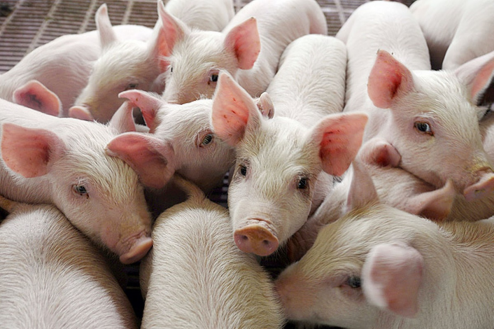 Инвестиционный проект - строительство свиноводческого комплекса ООО «Центральное»
Инвестиционный проект строительство свиноводческих комплексов 
ООО «Черкизово-Свиноводство»
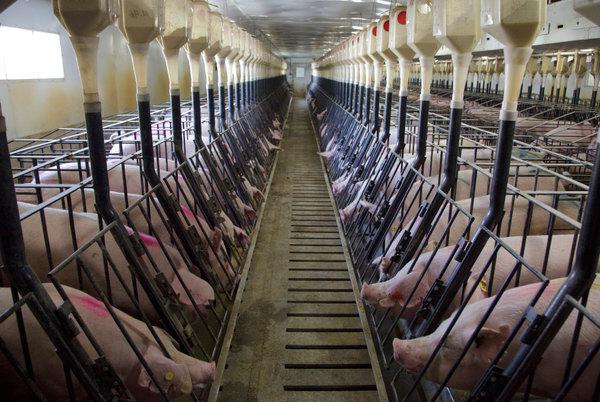 Объем инвестиций – 1 335 млн.руб.
Годы реализации – 2006-2018 гг.
Создание дополнительных 
 рабочих мест - 80
Проектная мощность –  5,7 тыс. тонн мяса    свинины в год
Объем инвестиций – 9 776 млн.руб.
Годы реализации – 2008-2014 гг.
Создание дополнительных 
 рабочих мест - 221
Проектная мощность –  47 тыс. тонн мяса  свинины в год
Реализованные инвестиционные проекты в птицеводстве
Инвестиционный проект - строительство птицеводческого комплекса по производству мяса птицы ООО «Инжавинская птицефабрика»
Инвестиционный проект - строительство  индюшиной фермыООО «Тамбовская индейка»
Объем инвестиций – 9 850,7 млн.руб.
Годы реализации – 2012-2021 гг.
Создание дополнительных 
 рабочих мест - 1321
Проектная мощность –  50 тыс. тонн мяса      индейки в год
Объем инвестиций – 8 500 млн.руб.
Годы реализации – 2010-2011 гг.
Создание дополнительных 
 рабочих мест - 3200
Проектная мощность –  100 тыс. тонн мяса       птицы в год
Инвестиционный проект - строительство птицеводческого комплекса по производству мяса птицы ООО «Токаревская птицефабрика»
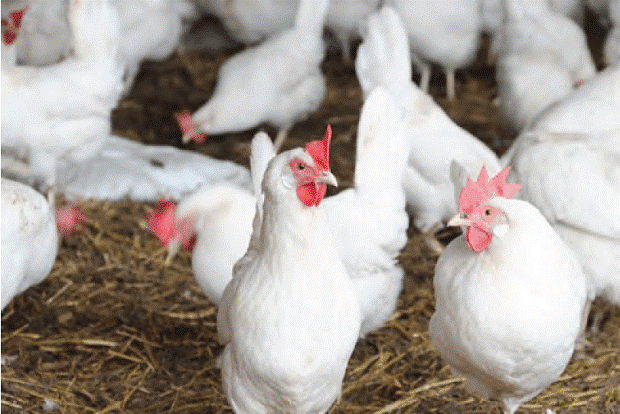 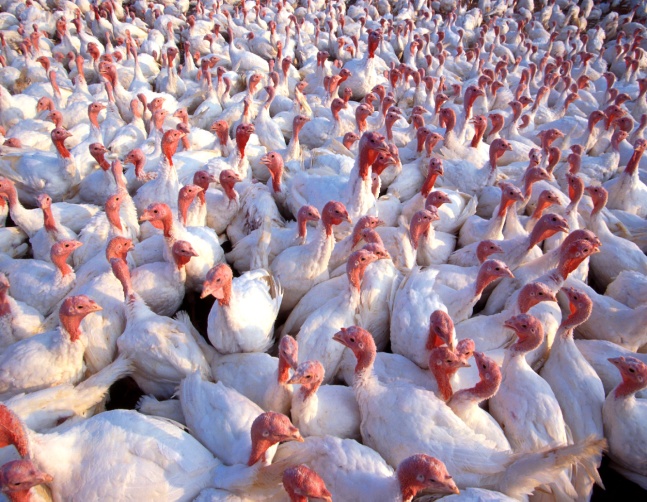 Объем инвестиций – 9 098,8 млн.руб.
Годы реализации – 2013-2017 гг.
Создание дополнительных 
 рабочих мест - 2032
Проектная мощность – 150 тыс. тонн мяса        птицы в год
Реализуемые инвестиционные проекты по переработке 
сельскохозяйственной продукции
Инвестиционный проект - реконструкция сахарного завода       и маслобойного заводаООО «Кристалл» в г. Кирсанове
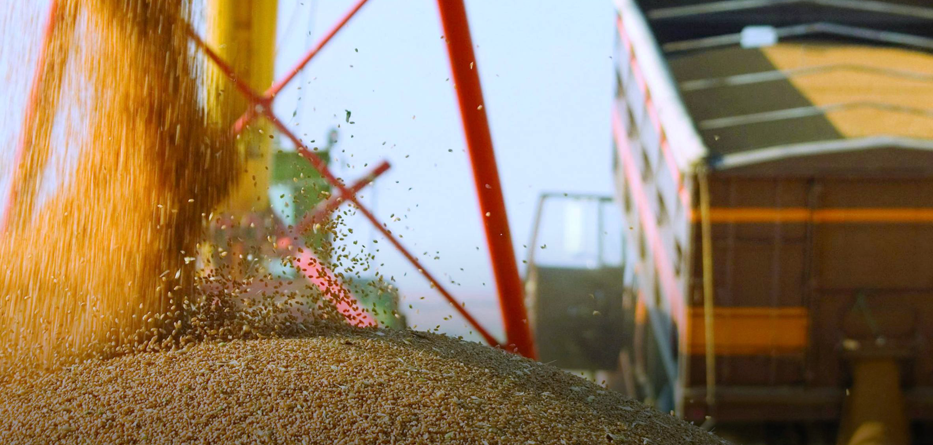 Объем инвестиций – 20 000 млн.руб.
Годы реализации – 2014-2021 гг.
Создание дополнительных 
      рабочих мест – 500
Проектная мощность – 20 тыс. тонн переработки свеклы в сутки,
      до 3 тыс. тонн переработки семян подсолнечника в сутки
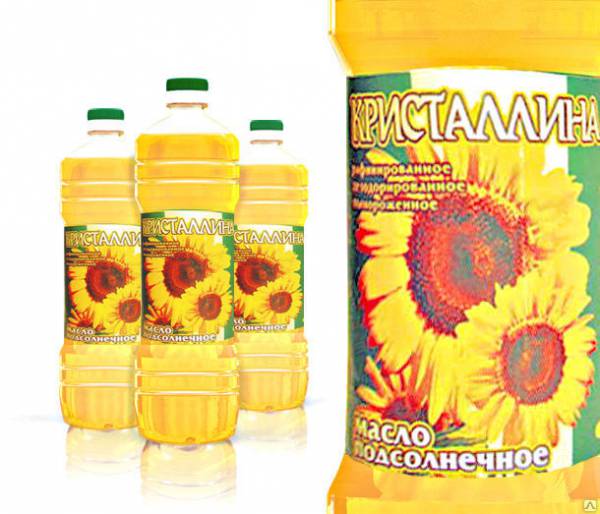 Инвестиционный проект - строительство завода по глубокой переработке зерна ООО «Ладесол-Тамбов» в г. Уварово
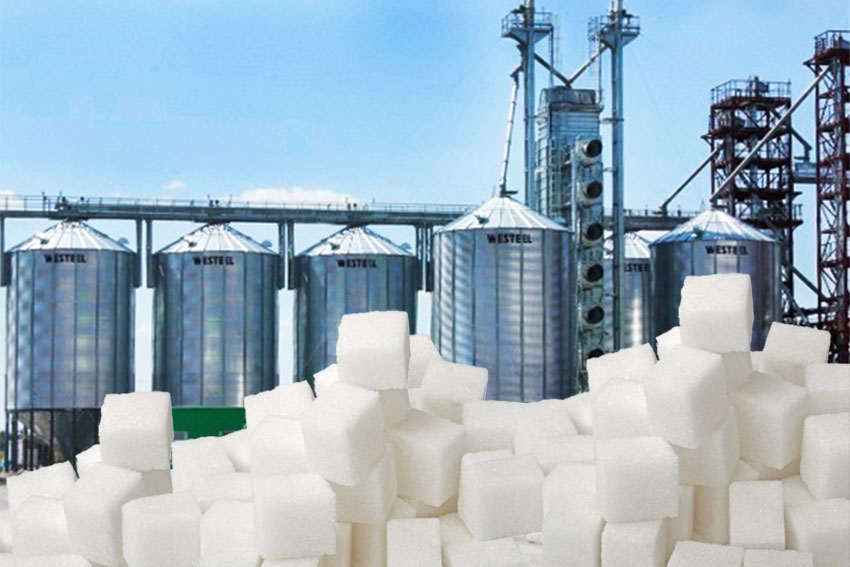 Объем инвестиций – 2 200 млн.руб.
Годы реализации – 2018-2019 гг.
Создание рабочих мест – 85
Проектная мощность – переработка 150 тыс. тонн фуражного зерна в год,
      производство 90 тыс. тонн концентрированных белковых продуктов в год
Реализуемые инвестиционные проекты по переработке 
сельскохозяйственной продукции
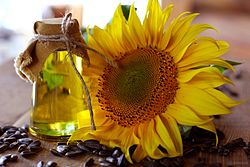 Инвестиционный проект - строительство центра разделки мяса мощностью разделки до  70 тыс. тонн мяса (свинины, КРС, МРС) в год 
ООО «ФИЛЬЕ ПРОПЕРТИ» 
в Тамбовском районе
Объем инвестиций – 2 481 млн.руб.
Годы реализации – 2016-2018 гг.
Создание рабочих мест – 200
Проектная мощность – разделка 70 тыс. тонн мяса (свинины, КРС, МРС) в год
Инвестиционный проект - расширение производства переработки семян подсолнечника  с 375 до 700 тонн в сутки АО МПК «Максимовский» 
в Тамбовском районе
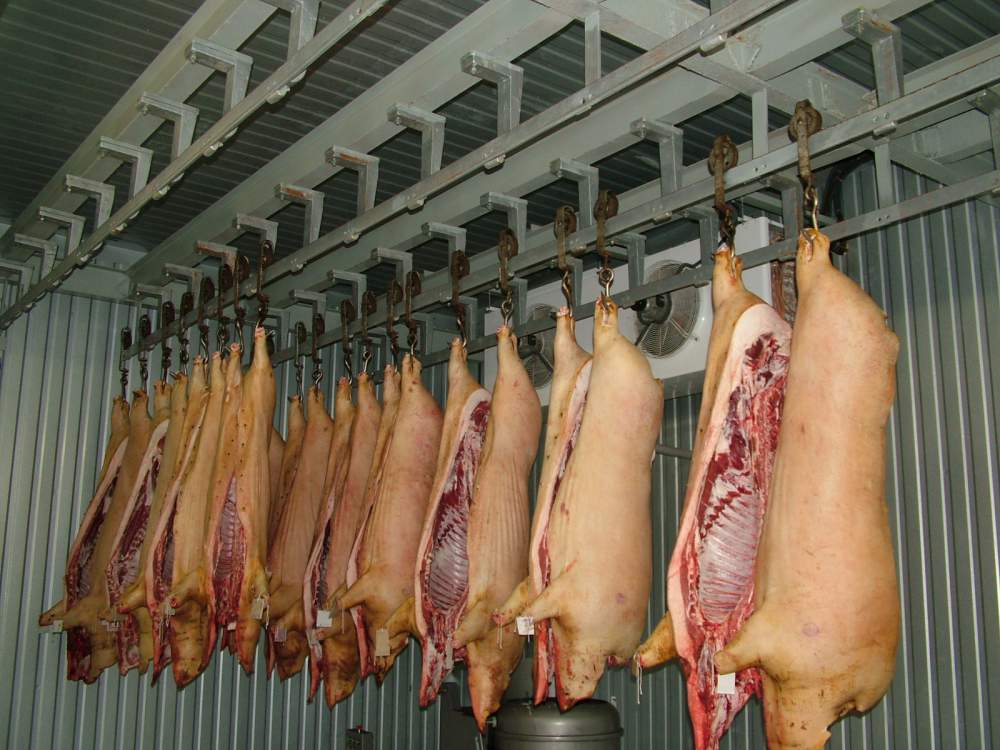 Объем инвестиций –  600 млн.руб.
Годы реализации – 2018-2019 гг.
Создание рабочих мест – 68
Проектная мощность – переработка 
      700 тонн семян подсолнечника в сутки
Реализуемые инвестиционные проекты в животноводстве
Инвестиционный проект - строительство 2-ой очереди свиноводческих комплексов ООО «Тамбовский бекон»в Жердевском и Тамбовском районах
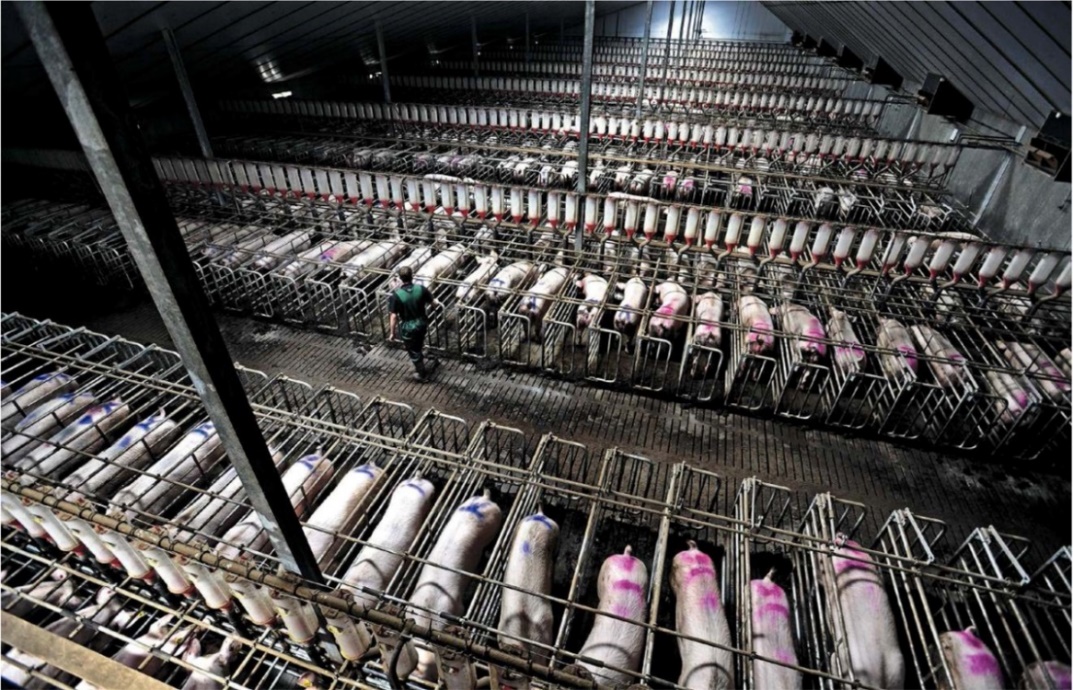 Объем инвестиций – 6 500 млн.руб.
Годы реализации – 2019-2020 гг.
Создание дополнительных 
     рабочих мест - 300
Проектная мощность –  35 тыс. тонн мяса свинины в год
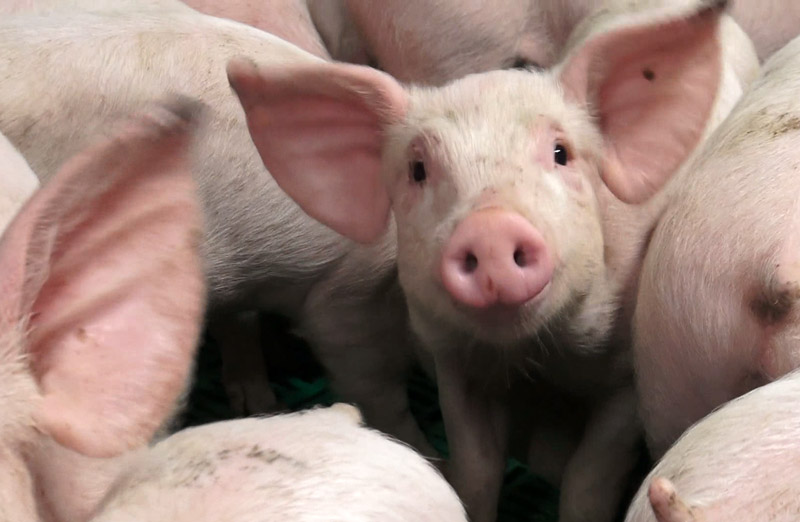 Реализуемые инвестиционные проекты в животноводстве
Инвестиционный проект - строительство 2-ой очереди комплекса 
по производству и переработке мяса птицы (индейки) ООО «Тамбовская индейка» 
в Первомайском районе (площадки доращивания и площадки откорма)
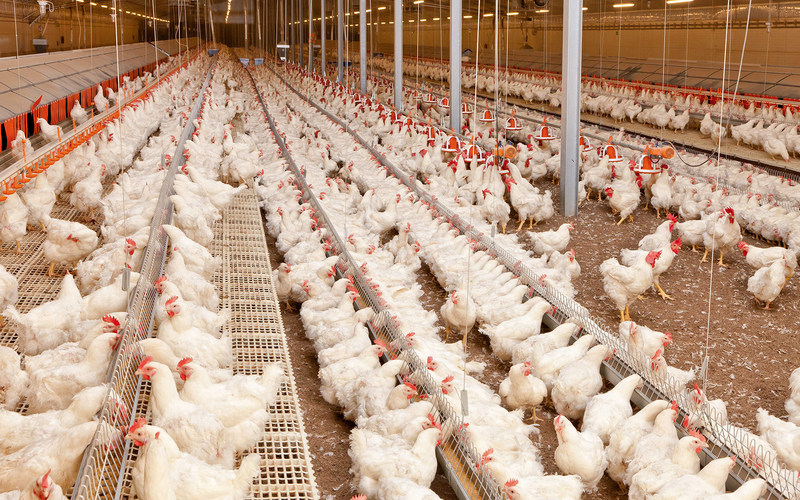 Объем инвестиций – 4 600 млн.руб.
Годы реализации – 2019-2021 гг.
Создание дополнительных 
    рабочих мест - 300
Проектная мощность –  20 тыс. тонн мяса  индейки в год
Инвестиционный проект - строительство 2-ой очереди 
птицеводческого комплекса ООО «Токаревская птицефабрика» в Токаревском, Сампурском 
и Ржаксинском районах (площадки родительского стада)
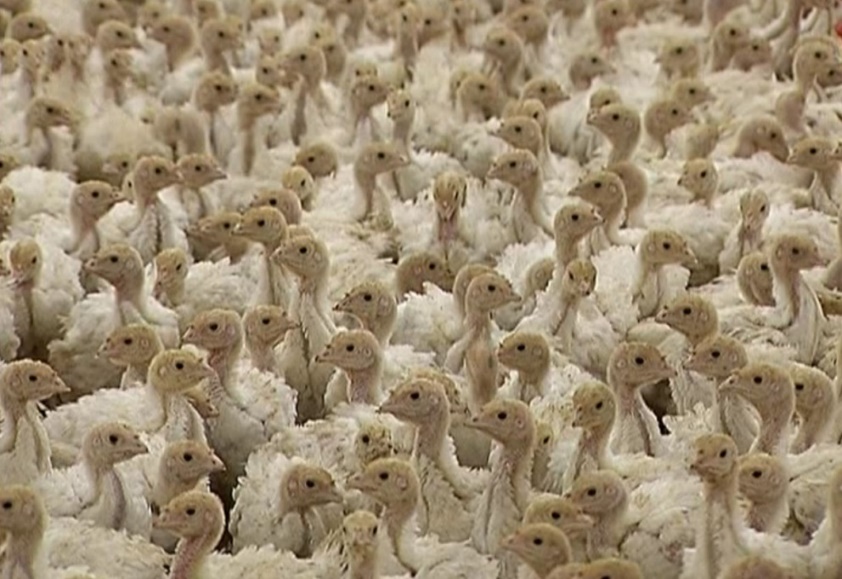 Объем инвестиций – 4 600 млн.руб.
Годы реализации – 2019-2021 гг.
Создание дополнительных рабочих мест - 360
Проектная мощность –  189 млн. шт. яиц в год
Реализуемые инвестиционные проекты в растениеводстве
Инвестиционный проект - строительство теплиц на площади 92 гаООО «Управляющая компания «Технологии Тепличного Роста» 
(ООО «Тепличный комплекс «Мичуринский») в Мичуринском районе

Объем инвестиций – 20 025 млн.руб.
Годы реализации – 2018-2020 гг.
Создание рабочих мест – более 1500
Площадь: 1 очередь – 30 га,
                   2 очередь – 30 га,
                   3 очередь – 32 га.
Проектная мощность – производство 50-100 тыс. тонн овощей и зеленых культур в год
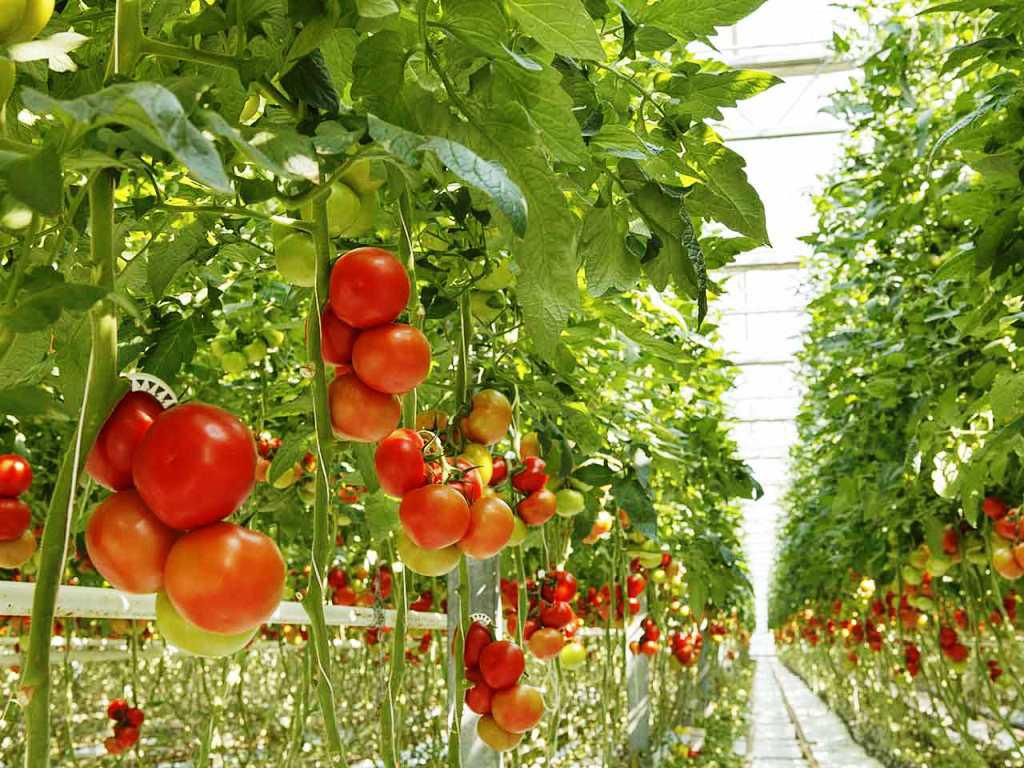 Инвестиционный проект - строительство блока теплиц и энергетического центра для нужд тепличного комплекса АО «Тепличное» в Тамбовском районе

Объем инвестиций – 379,6 млн.руб.
Годы реализации – 2018-2019 гг.
Создание рабочих мест – 20
Площадь - 1,1 га
Проектная мощность – производство 950 тонн овощей в год
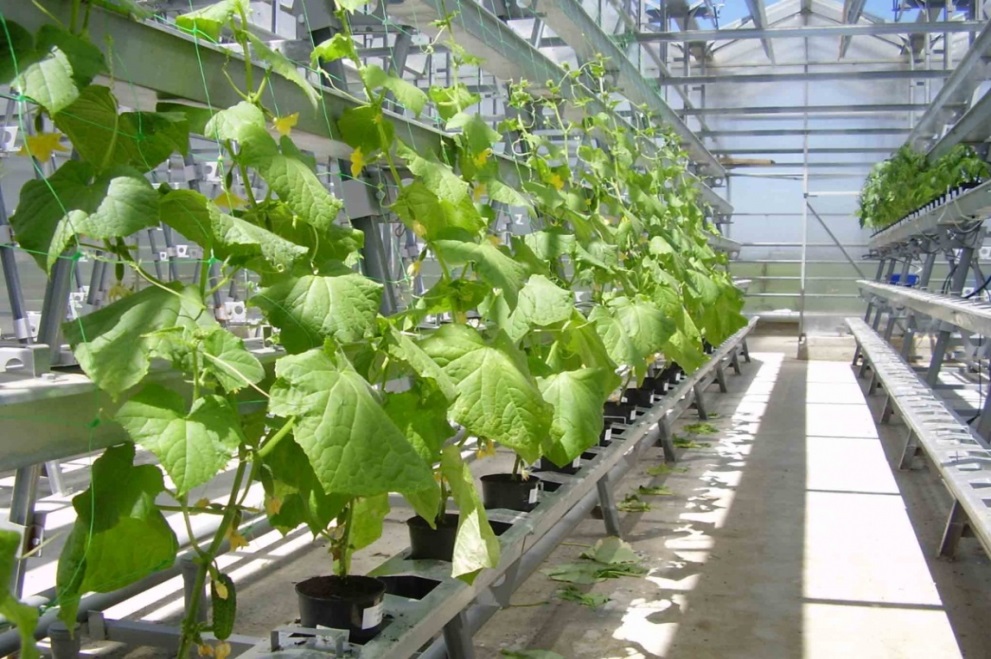 Зарубежные технологии применяемые в сельском хозяйстве
В растениеводстве
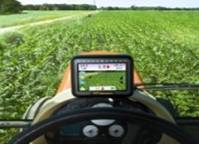 No-till - нулевая обработка почвы;
 Strip-till  - это щадящая технология обработки почвы; 
 технологии глобального позиционирования (GPS);
 географические информационные системы (GIS);
 технологии оценки урожайности (Yield Monitor Technologies);
 технологии переменного нормирования (Variable Rate Technology); 
 технологии дистанционного зондирования земли (ДЗЗ).
В животноводстве
обновление племенного состава скота и улучшение генетического потенциала;
 роботизированное доение;
 автоматические доильные установки (доильные залы);
 автоматические станции кормления животных; 
 компьютерное управление стадом;
 автоматизированный мониторинг процессов воспроизводства стада.
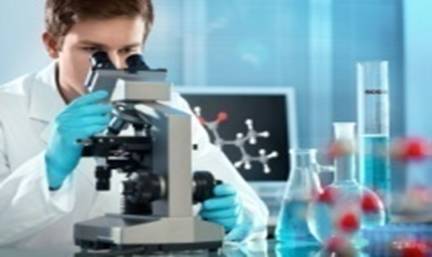 Примеры внедрения технологий в Тамбовской области
роботов-дояров - ООО «Тамбов-молоко», АО «Голицыно»
посев элитных семян сельскохозяйственных культур
 увеличение объема внесения минеральных и органических удобрений
 энергоэффективная и ресурсосберегающая техника, позволяющая сократить               потери при сборе и хранении урожая
 оптимизация структуры посевных площадей
 расширение гидромелиоративной сети, систем капельного орошения
 использование технологий точного земледелия - ООО «Агротехнологии»,                ООО АФ «Октябрьская»,  ООО «Тамбовские фермы»
выпуск мукозы – ООО «Тамбовский бекон»
 извлечение сахара и бетанина из мелассы по средствам хроматографической сепарации – ООО «Русагро-Тамбов»
 глубокая переработка зерна – ООО «Ладесол-Тамбов»
Вектор развития АПК России на среднесрочную и долгосрочную перспективу
Формирование новой  отечественной
«прорывной» технологической базы
Первое – нейтрализовать проблему зависимости от импорта племенного материала и семян, технологий, оборудования и техники, готовой продукции, в том числе средств защиты растений, кормовых добавок и др.
Второе - разработать и внедрить эффективный механизм коммерциализации инноваций и передачи их в агропромышленное производство.
Реализация заданного вектора в Тамбовской области
Создание инновационного научно -технологического центра 
«Мичуринская долина»
Стратегическая цель  - создание инновационного совокупного научного продукта по садоводству и полеводству (сорт, высококачественный посадочный материал, интенсивные технологии производства, хранение, переработка, доведение продукции до потребителя) и его коммерциализация.
Реализация научно -технического проекта «Разработка инновационных технологий производства элитного семенного картофеля перспективных сортов отечественной селекции» ФГБОУ ВО Мичуринский государственный аграрный университет  на базе ООО «Золотая Нива»
Цель - получение оздоровленного элитного семенного материала картофеля перспективных отечественных сортов
Инвестиционные проекты в растениеводстве
Инвестиционные проекты в животноводстве
Инвестиционные проекты в пищевой и перерабатывающей промышленности
Интеграция науки и бизнеса – важный аспект наращивания производства продукции АПК, способной выдержать конкуренцию на мировых рынках
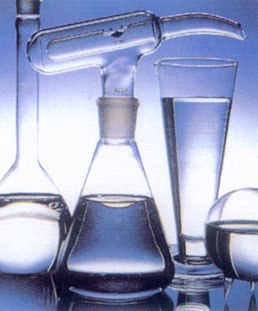 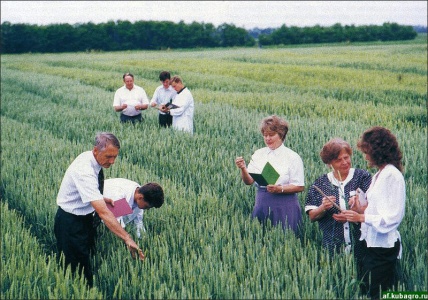 НАУКА
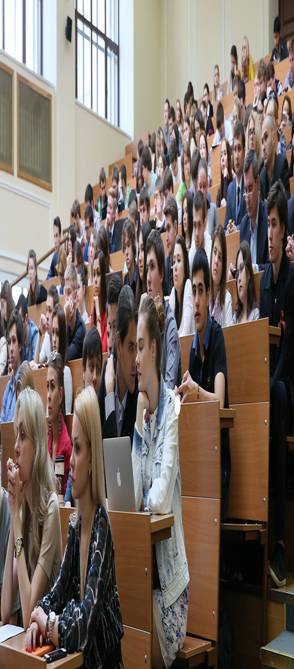 ОБРАЗОВАНИЕ
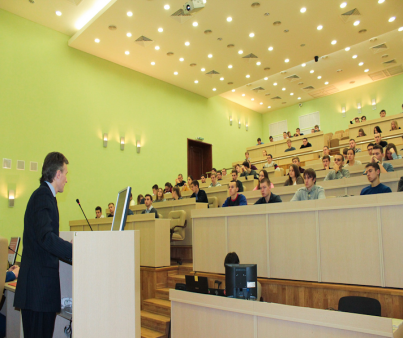 БИЗНЕС
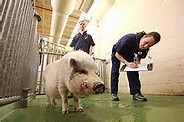 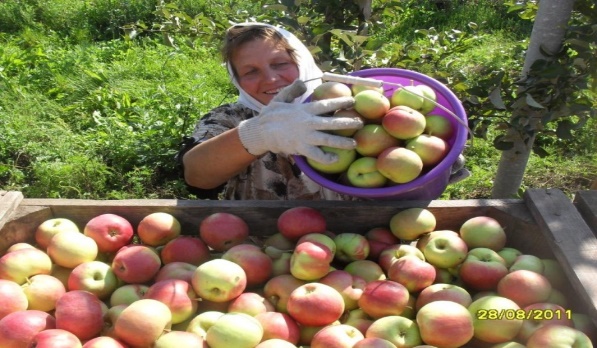 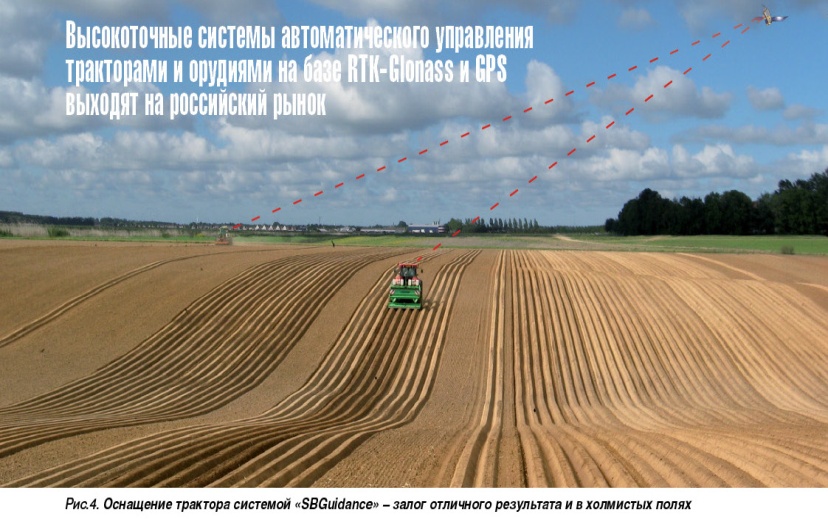 Спасибо за внимание!